Computer Technology
Review Game
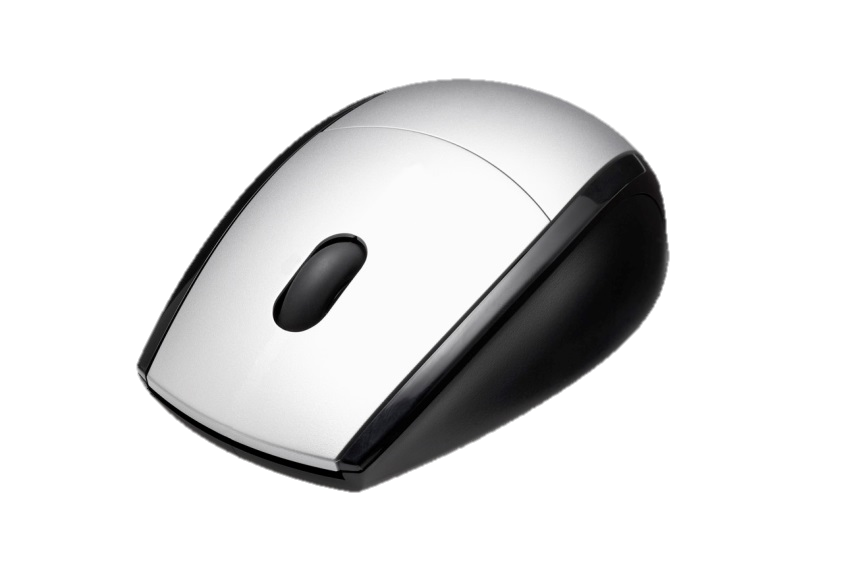 Megan Rees 5/14
Computer
Basics
Word 
Processing
Spreadsheets
Databases
Presentations
Internet/
Email
$100
$100
$100
$100
$100
$200
$200
$200
$200
$200
$300
$300
$300
$300
$300
$400
$400
$400
$400
$400
$500
$500
$500
$500
$500
2
$100
Two types of networks, one for networks in close proximity, and one for a larger geographical area.
3
$100
LAN and WAN
4
$200
The four purposes or functions of a computer.
5
$200
Input, Output, Processing, Storage
6
$300
Devices used to expand the computer’s capabilities.
7
$300
Peripheral Devices
8
$400
Put the memory size in the proper order.

Kilobyte, Byte, Terabyte, Gigabyte, Megabyte, Bit
9
$400
Bit, Byte, Kilobyte, Megabyte, Gigabyte, Terabyte
10
$500
This type of memory is only “temporary” storage while the computer is on, and is lost when the computer is off.
11
$500
RAM
12
$100
This features helps you find a synonym for a word.
13
Thesaurus
14
$200
The feature that moves words to the next line automatically as you type based on the current right margin setting.
15
$200
Word Wrap
16
$300
The feature that allows you to make all lines in a paragraph 
indented except the first.
17
$300
Hanging Indent
18
$400
A temporary storage area for a selection that is waiting to be pasted.
19
$400
Clipboard
20
$500
A document that provides structure for commonly used Business documents.
21
$500
Template
22
$100
The intersection of a column and row.
23
$100
A cell
24
$200
What type of formula was used in cell A8?
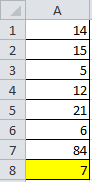 25
$200
Count
26
$300
You use this symbol to make a cell in a formula an absolute value—so it does not change when you do an autofill.
27
$300
$
28
$400
What type of graph is used when you want to chart Part of the Whole?
29
$400
Pie
30
$500
This is the word for a predefined formula in Excel, such as AVERAGE,
MAX, or MIN.
31
$500
Function
32
$100
In Access: All the information for one particular item in the database file.
33
$100
Record
34
$200
What type of view is this?
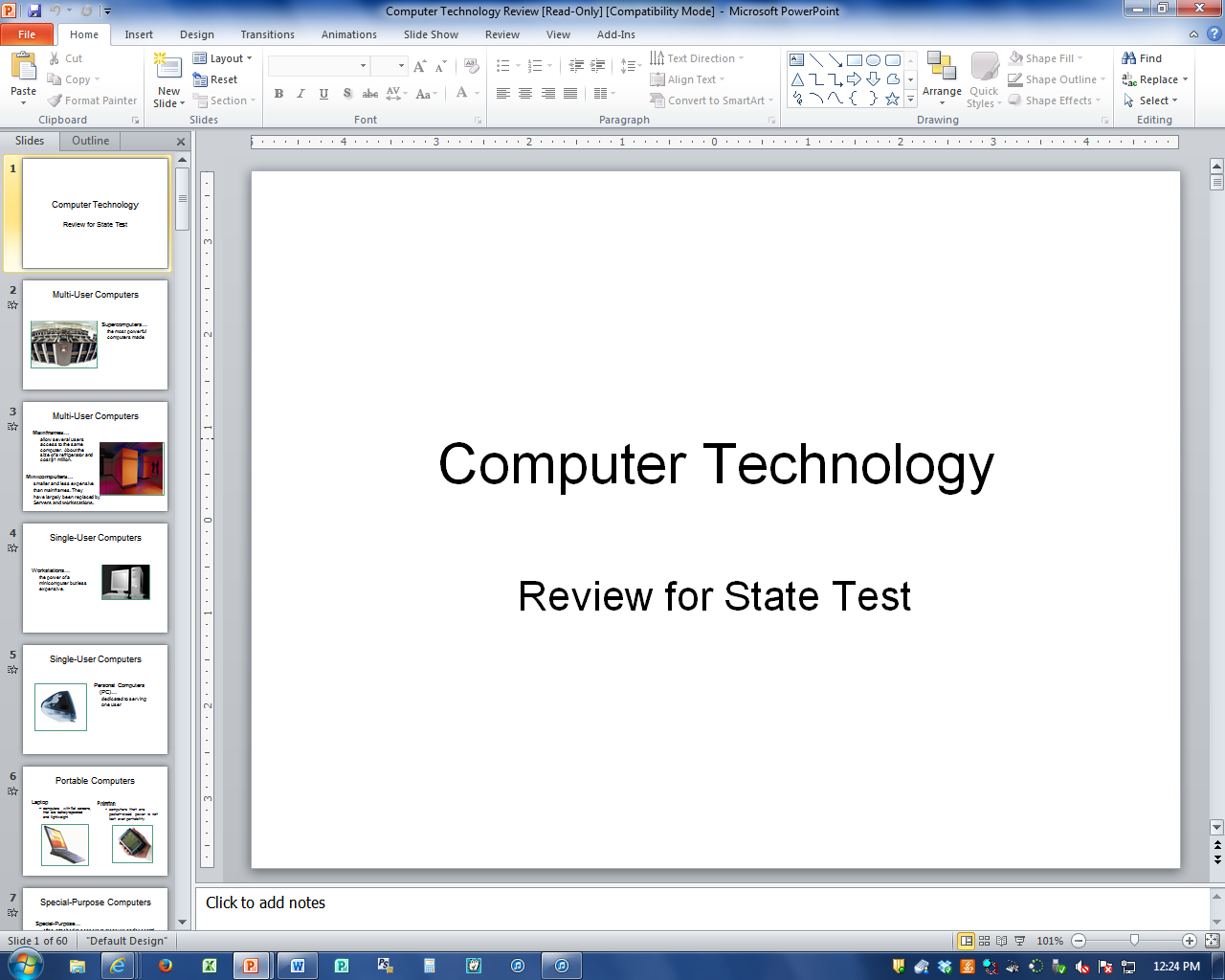 35
$200
Normal
36
$300
What type of file in PowerPoint will save the PowerPoint so it’s view only and can be watched without PowerPoint?
37
$300
Show file
38
$400
In Access, this is a category of information for which data is given in each individual record.
39
$400
Field
40
$500
What will pushing this button do?
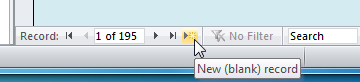 Next Record
Last Record
New Record
Previous Record
41
$500
B. Last Record
42
$100
Unwanted Emails
43
$100
Spam
44
$200
On the internet, these narrow down internet searches
45
$200
Boolean Connectors
46
$300
This type of license is copyrighted, but the restrictions are stipulated by the creator. Free to share.
47
$300
Creative Commons
48
$400
This type of license allows you to have part of the software for free, or for a limited time, but you must pay for the full version.
49
$400
Shareware
50
$500
These are guidelines on how a network can and should be used. Usually created for work and school situations.
51
$500
Acceptable Use Policy
Or
AUP
52